Khëi ®éng
Kể chuyện Bài 26 Kiến vµ bå c©u
Nghe kÓ chuyÖn
Nghe kÓ chuyÖn
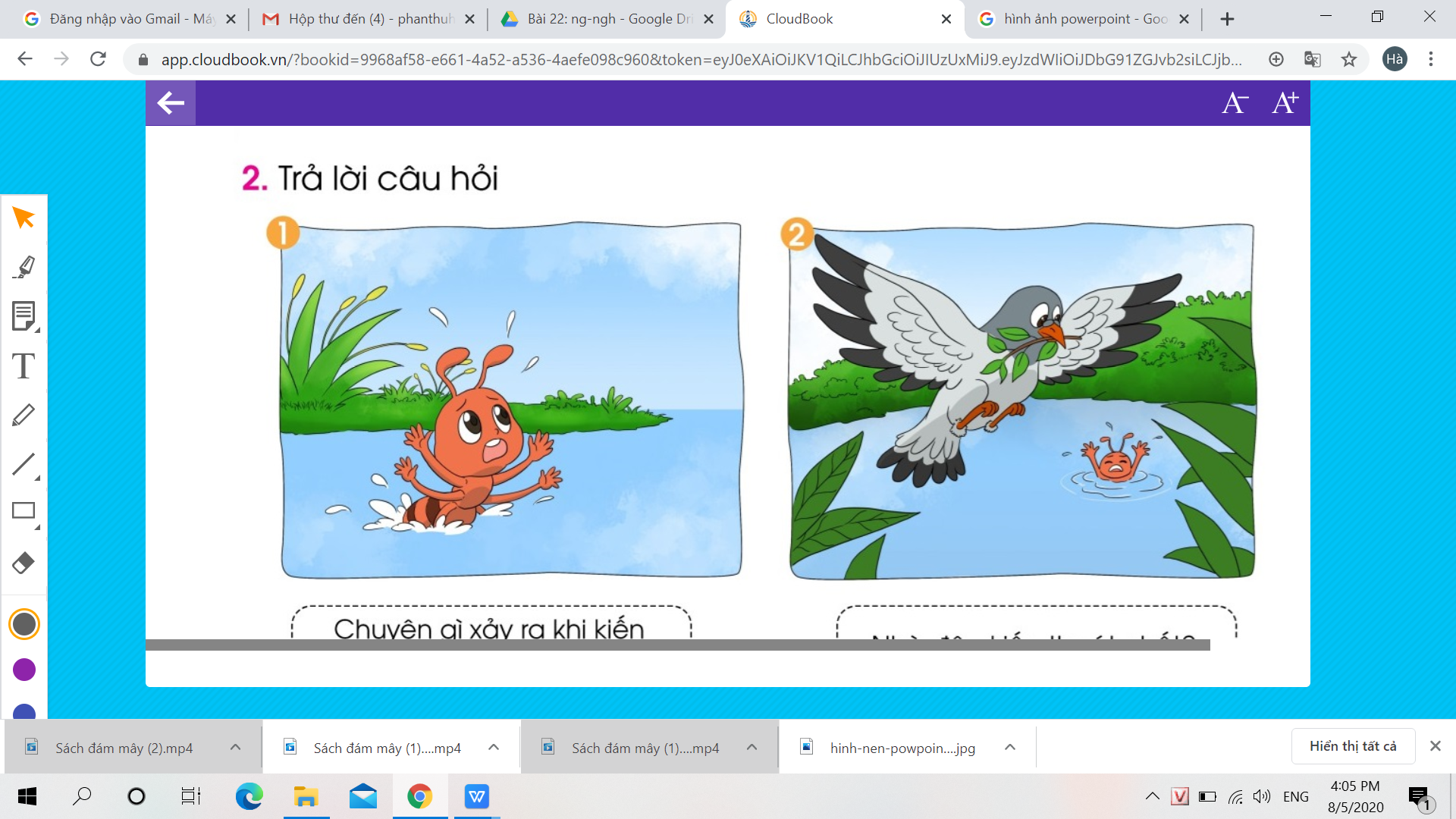 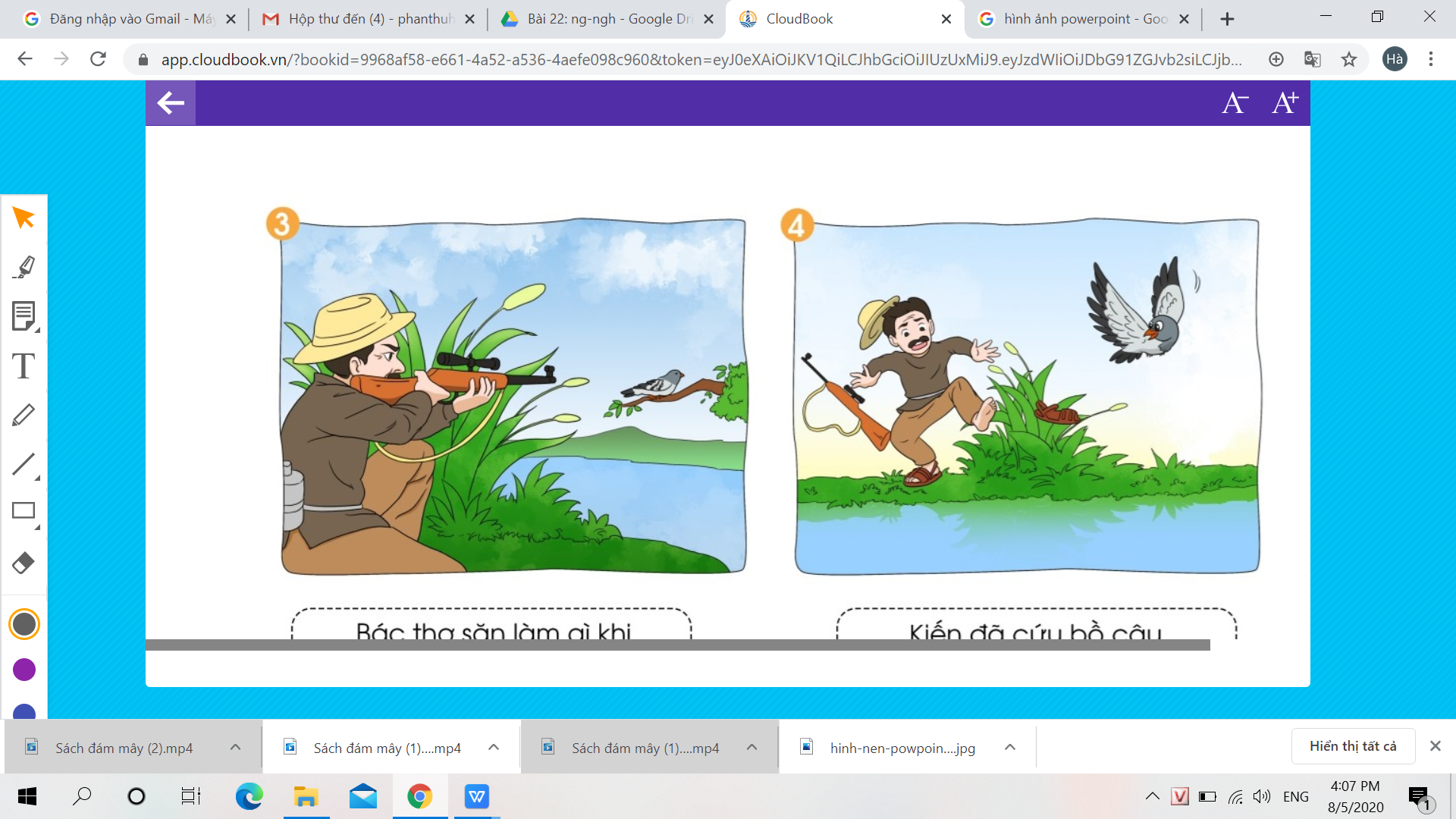 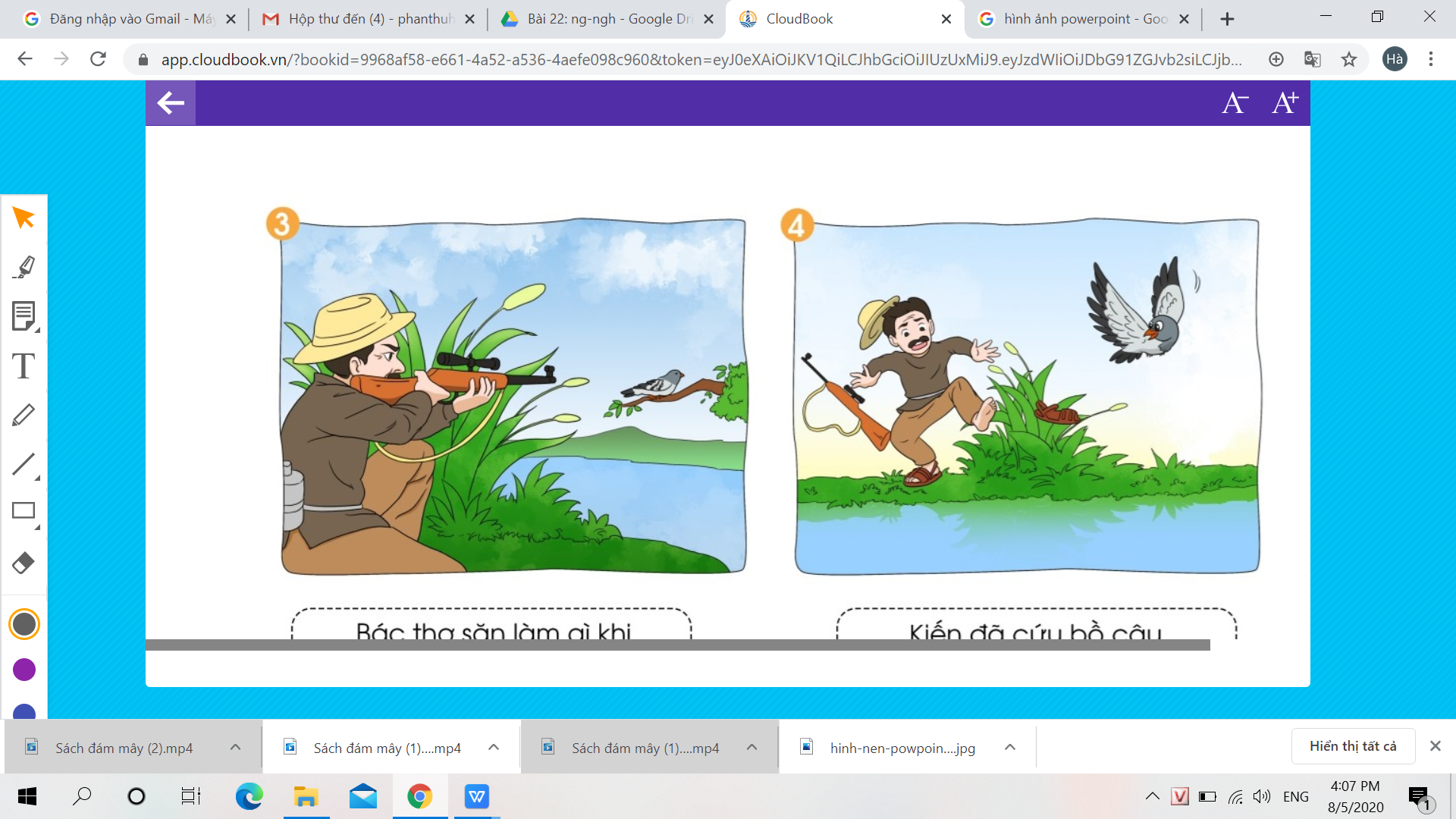 Tr¶ lêi c©u hái
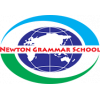 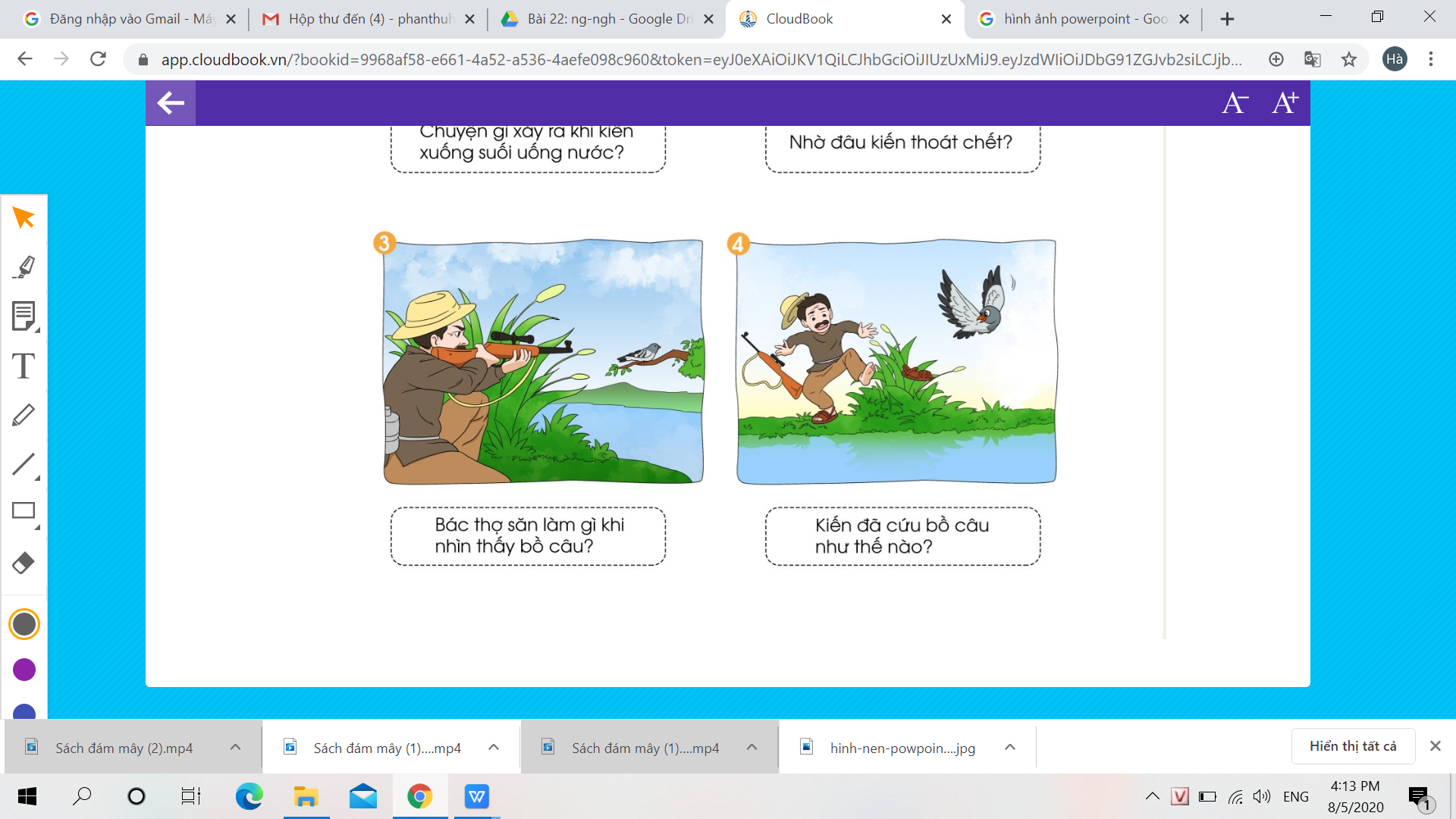 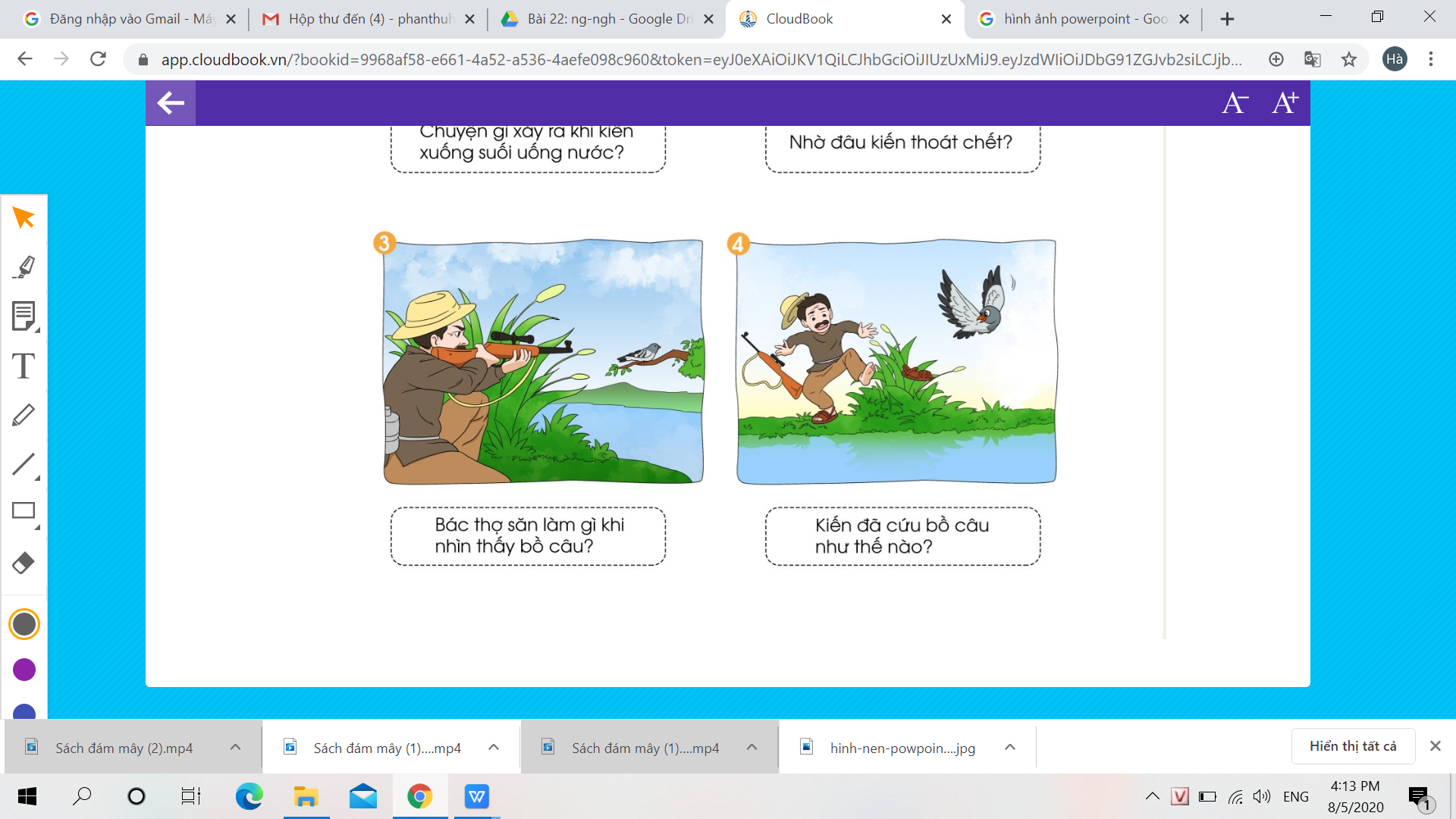 Nghe kÓ l¹i
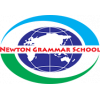 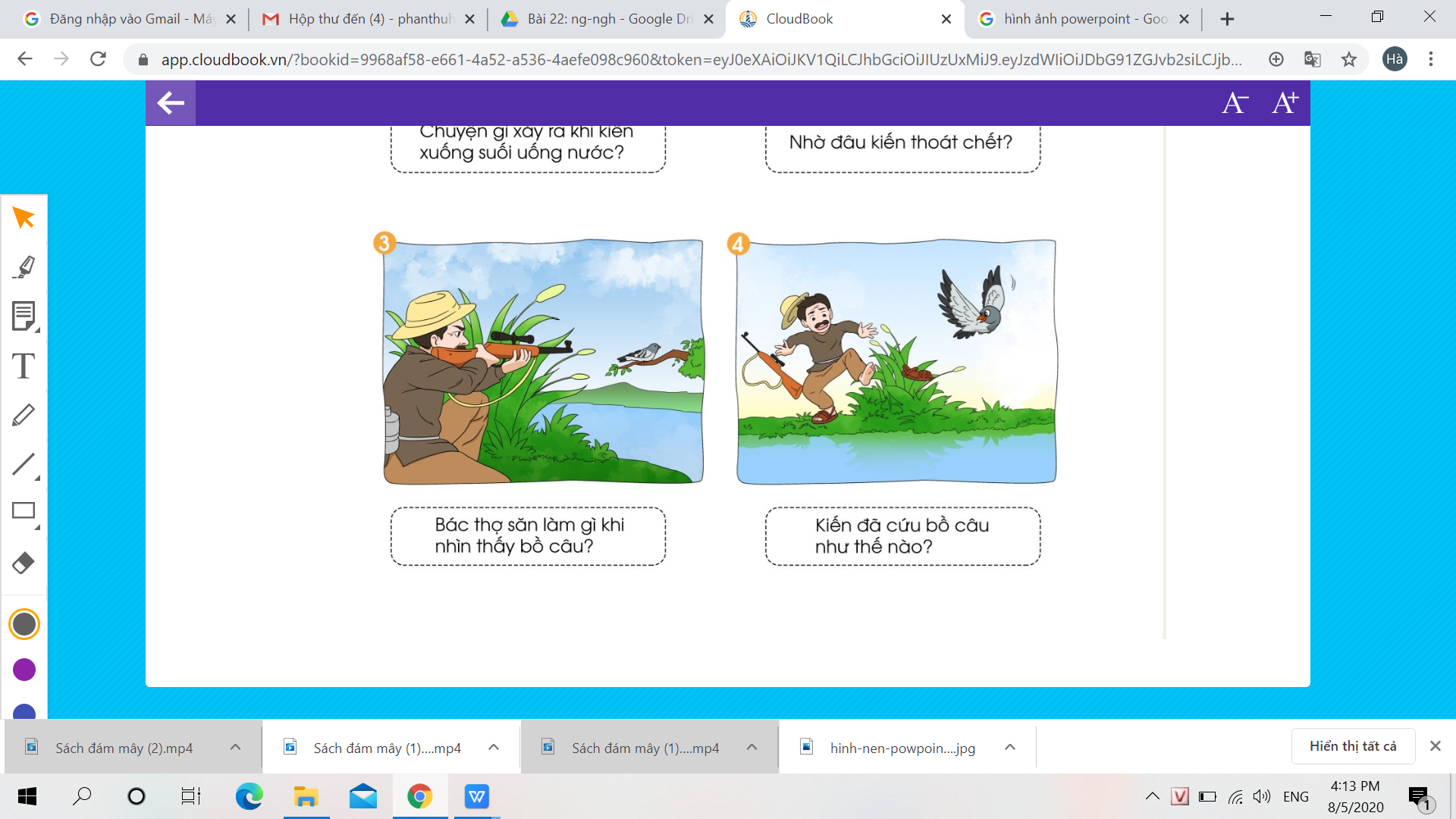 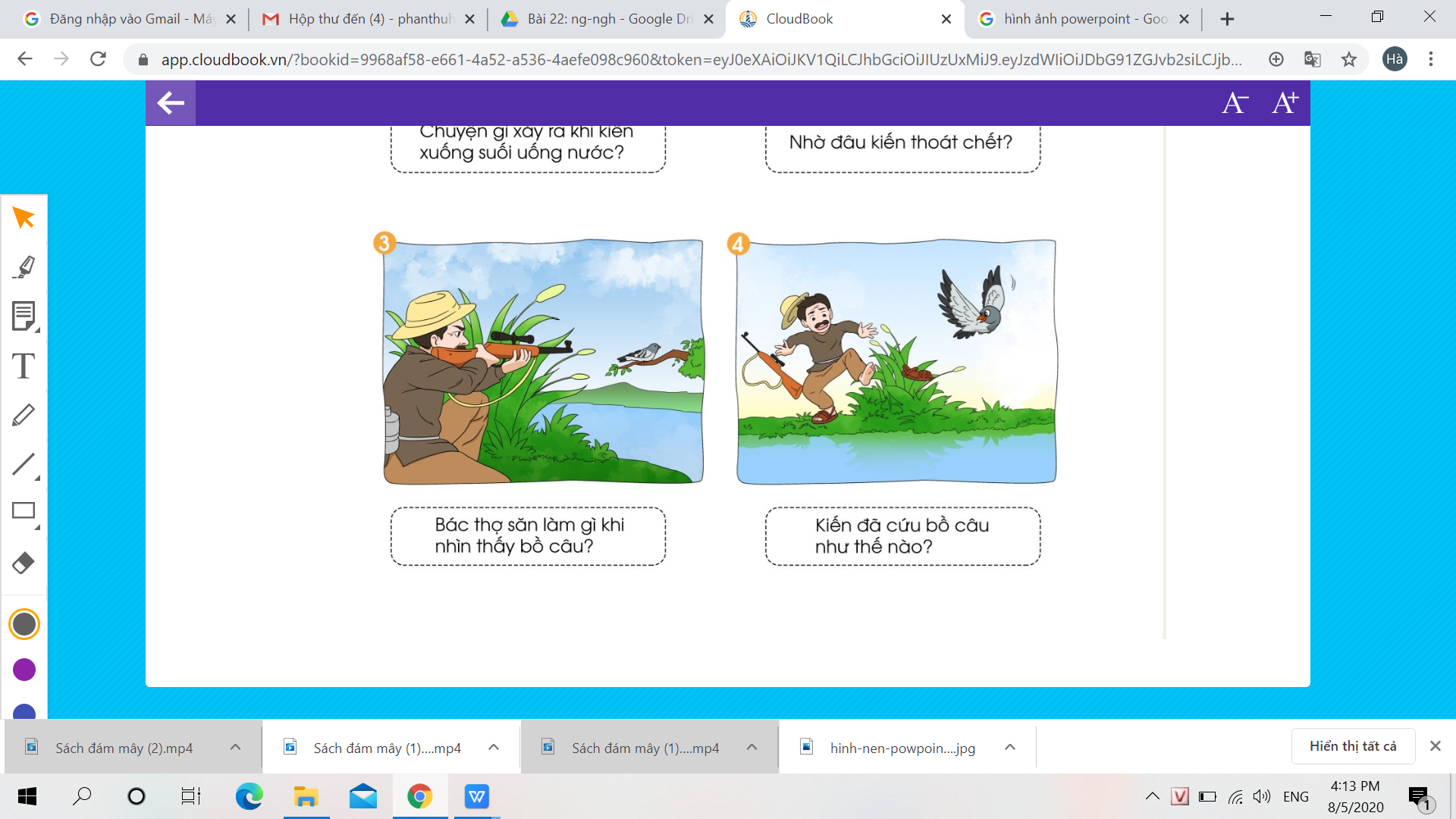 VÒNG QUAY MAY MẮN
ÁP DỤNG CHO CÂU HỎI 4 ĐÁP ÁN
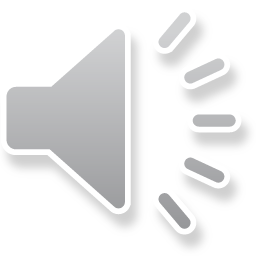 VÒNG QUAY 
MAY MẮN
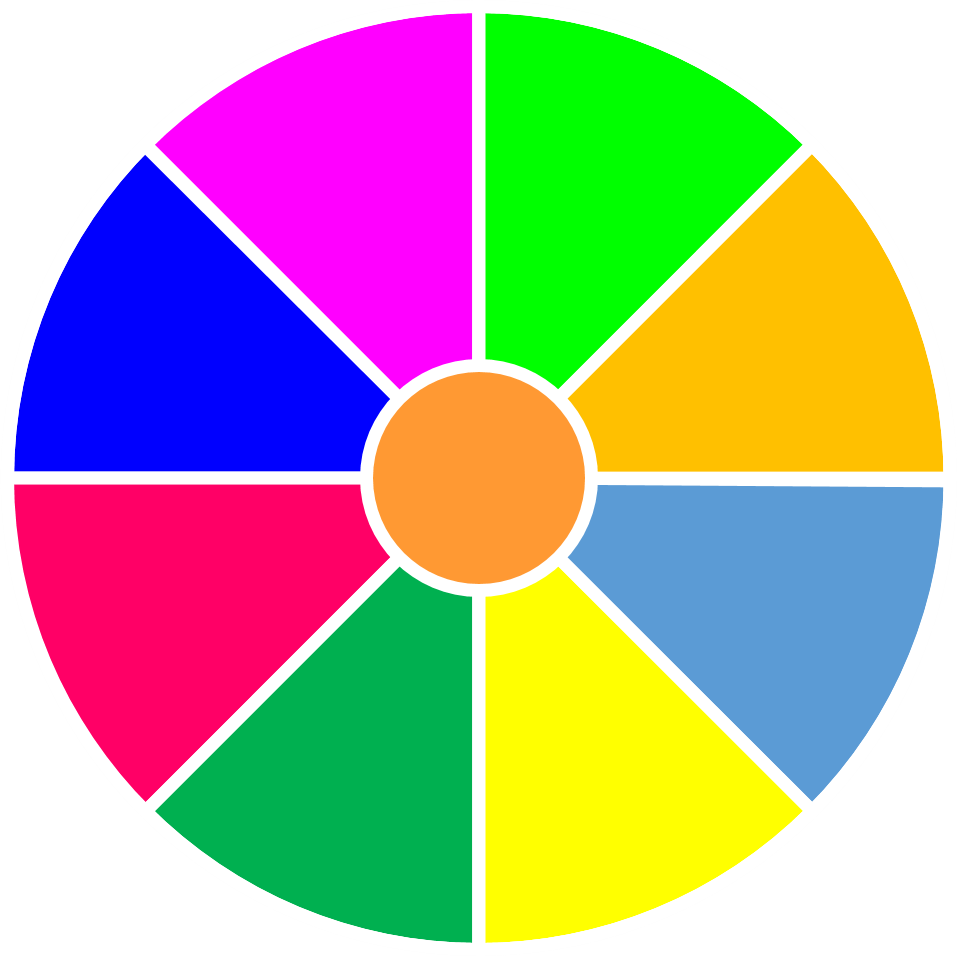 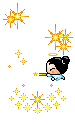 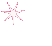 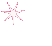 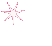 20
30
40
1
2
3
10
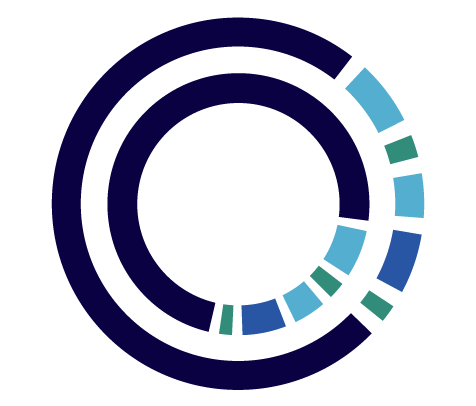 50
80
4
5
6
60
70
7
8
9
QUAY
Chuyện gì xảy ra khi kiến ở bªn dßng suối uống nước?
A.Sãng nước trào lªn cuốn đi, suýt dìm chết kiến
B.KiÕn ra uèng n­íc cho ®ì kh¸t
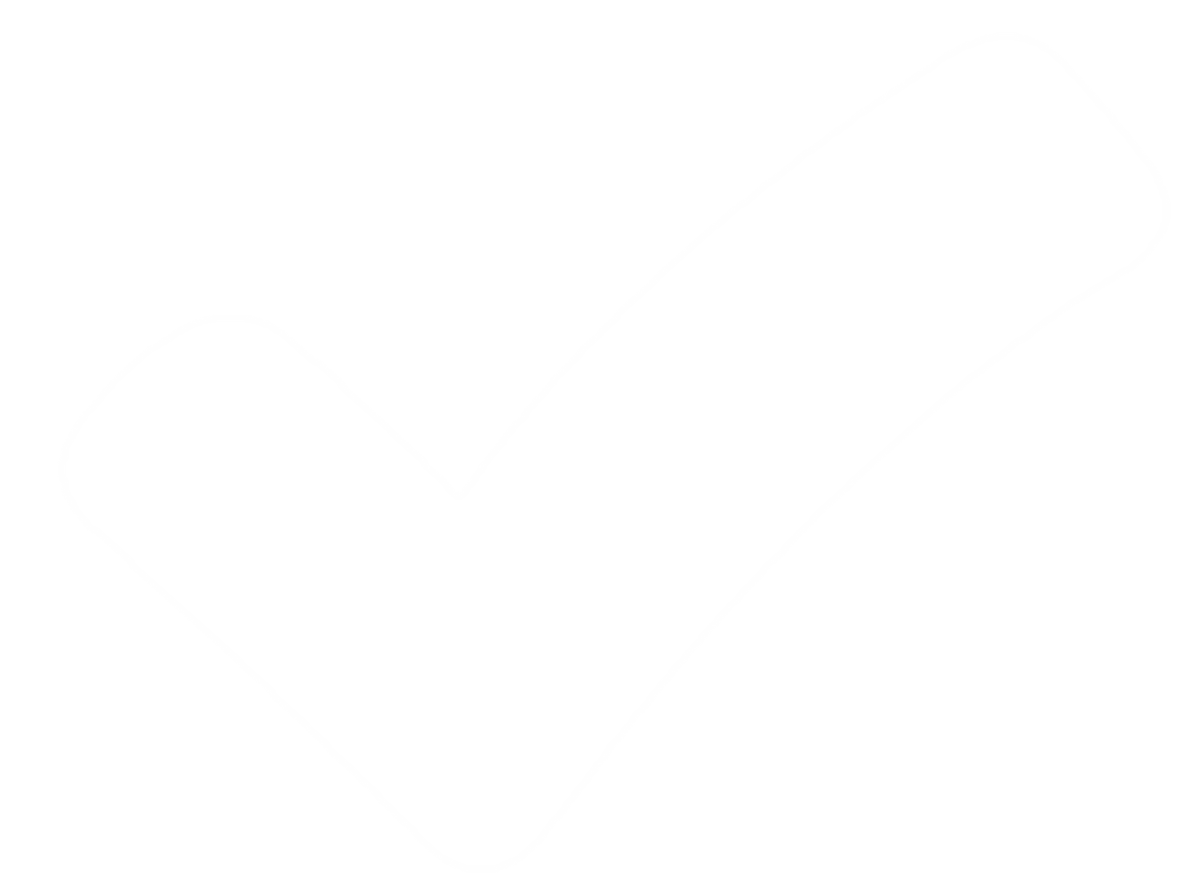 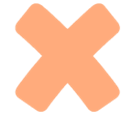 C. KiÕn ®i ch¬i bªn dßng suèi
D. KiÕn nhìn thÊy sãng n­íc trµo lªn
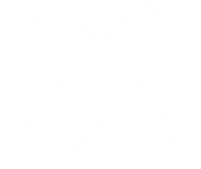 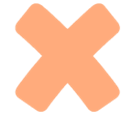 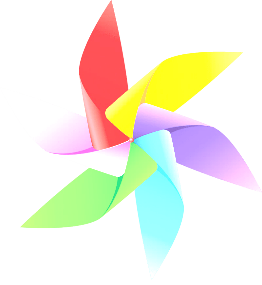 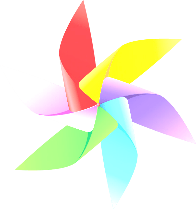 QUAY VỀ
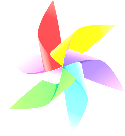 Bå c©u ®· lµm gì ®Ó cøu kiÕn?
A. Mặc kÖ kiÕn
B. Th¶ xuèng suèi mét cµnh l¸
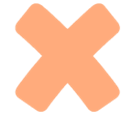 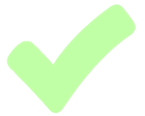 D. TÆng kiÕn mét b«ng hoa
C. Th¶ xuèng suèi mét khóc gç
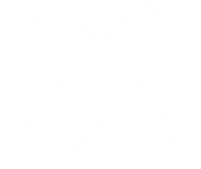 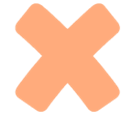 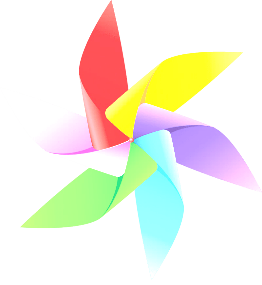 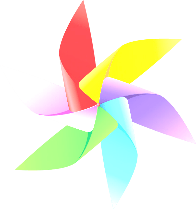 QUAY VỀ
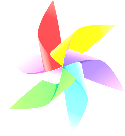 B¸c thî săn lµm gì khi nhìn thÊy bå c©u ?
A. B¸c thî săn rình b¾n bå c©u
B. B¸c thî săn cho bå c©u ăn
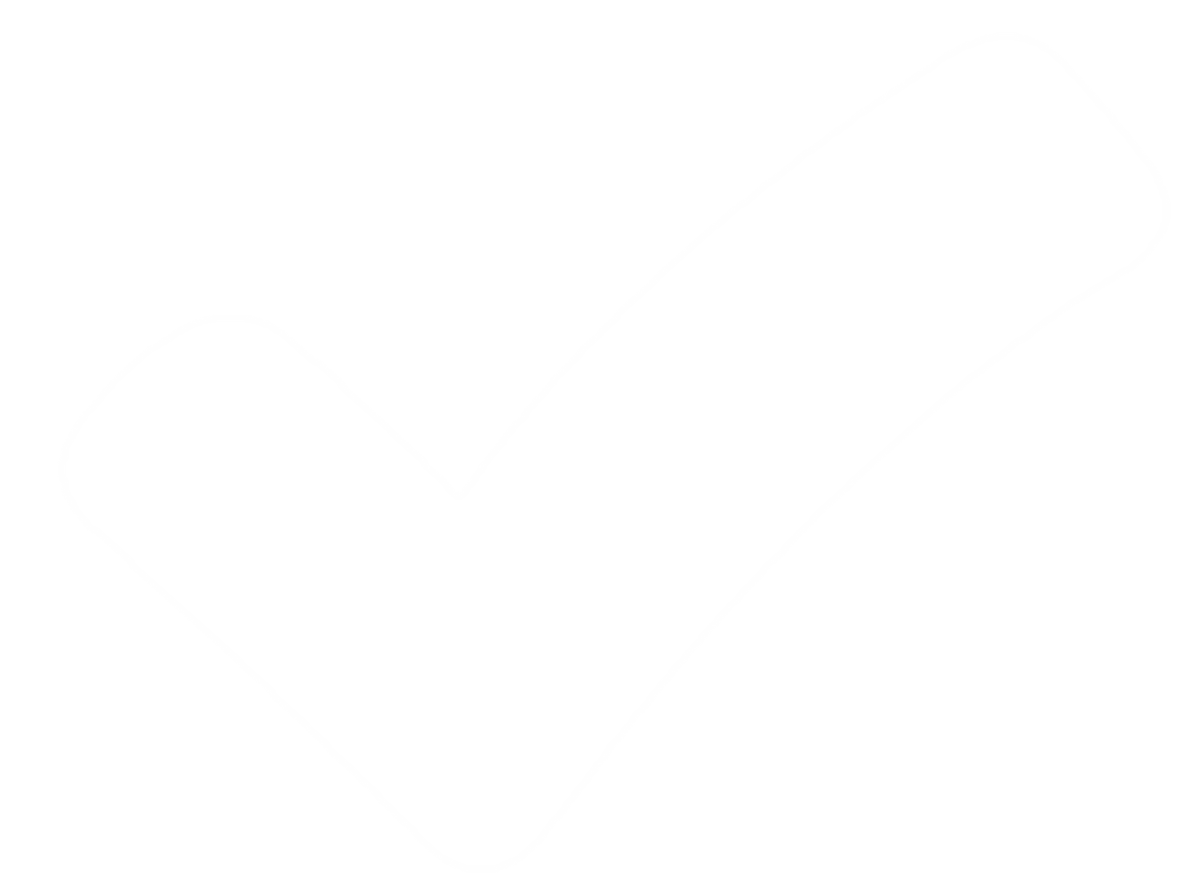 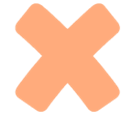 C. B¸c thợ săn nhốt bồ c©u vµo lång
D.B¸c thî săn ng¾m bå c©u
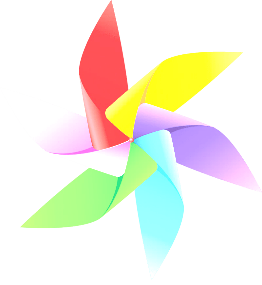 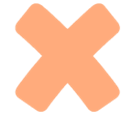 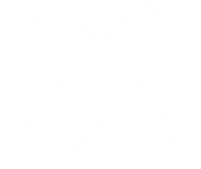 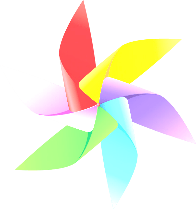 QUAY VỀ
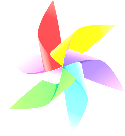 Kiến giải cứu bồ câu như thế nào?
B. Kiến đứng nhìn bác thợ săn bắn bồ câu
A. Kiến bò vào người bác thợ săn
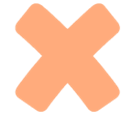 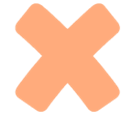 D. Kiến hét to để bồ câu nghe thấy
C. Kiến cắn thật mạnh vào chân bác thợ săn
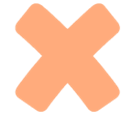 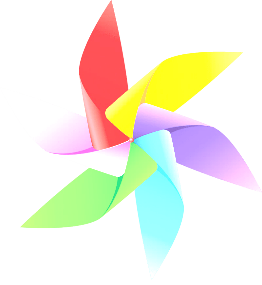 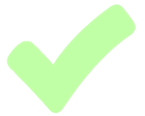 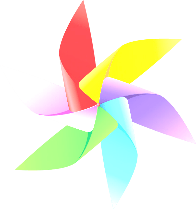 QUAY VỀ
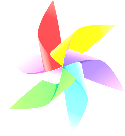